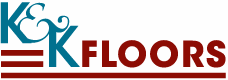 44 Derwood Cir. Rockville, MD 20850
Tel 240-386-8678,  Fax 240-386-8677
We sell Tools, Parts and Repair
.
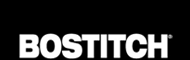 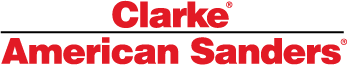 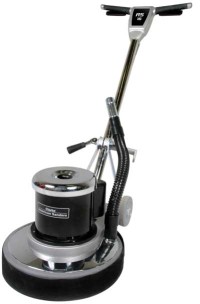 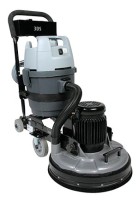 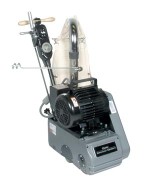 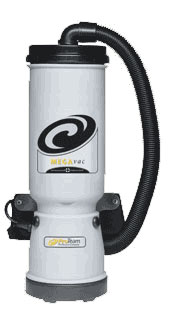 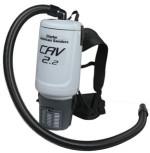 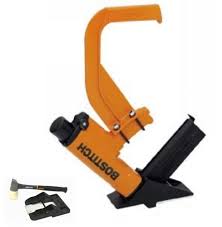 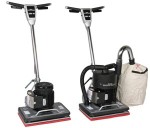 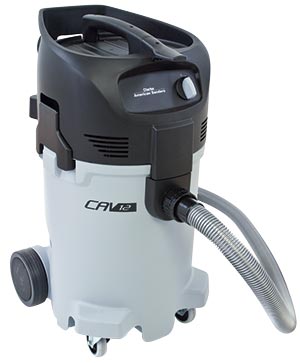 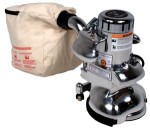 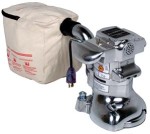 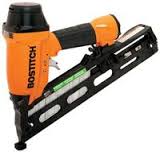